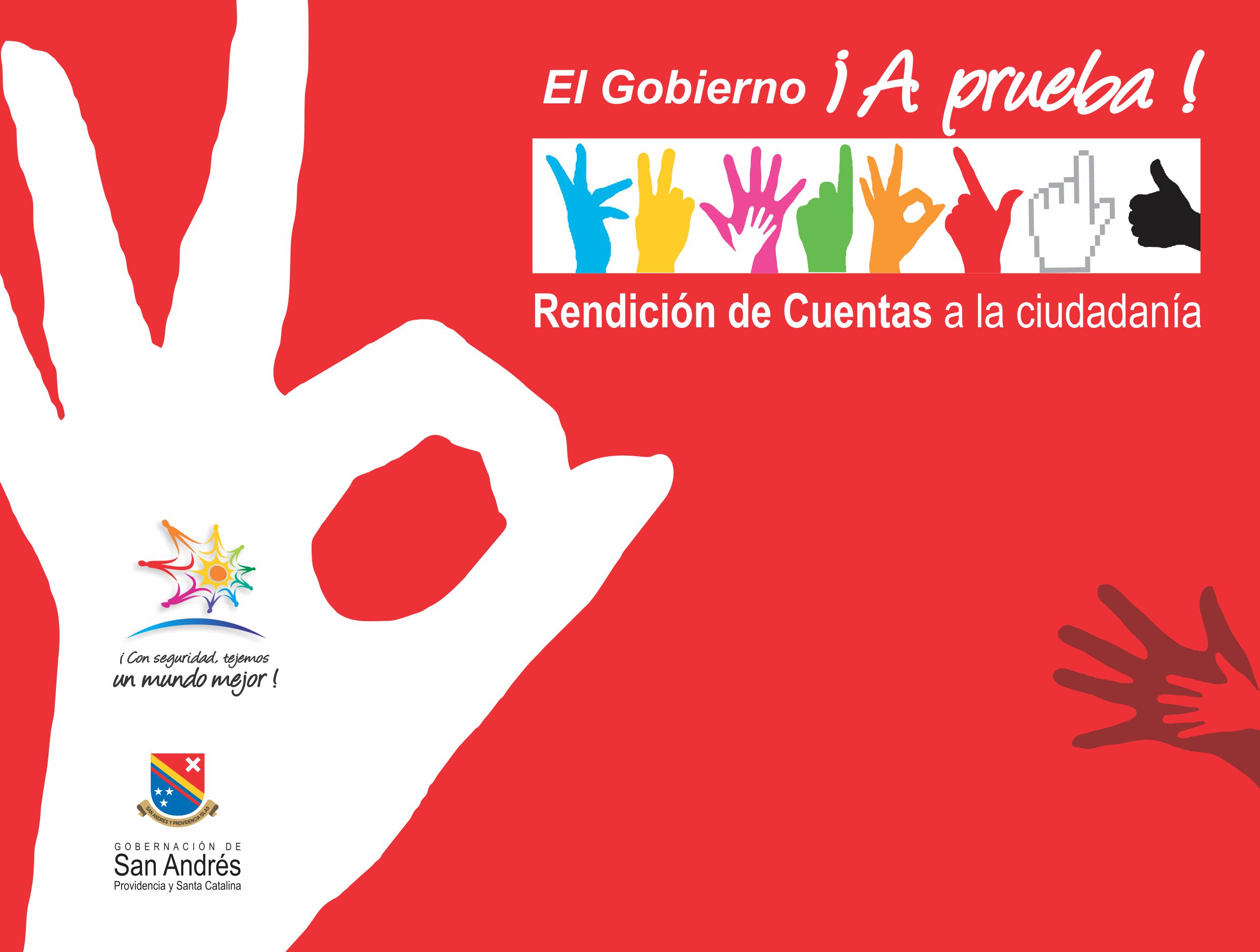 OCCRE
INFORME DE LAOCCRE2014
2014
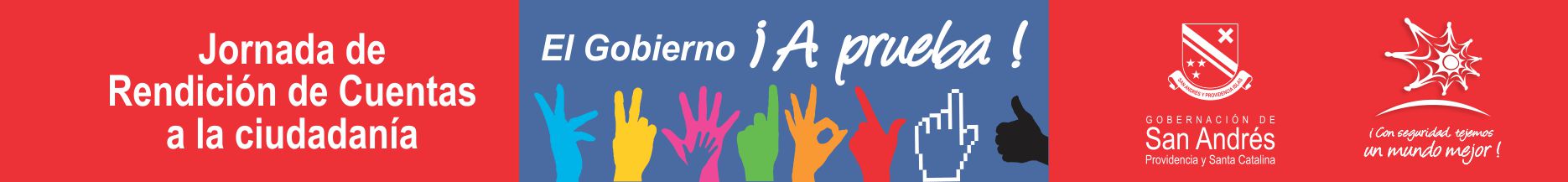 TRÁMITES REALIZADOS EN 2014
SOLICITUDES DE RESIDENCIA
 PERMANENTE
CERTIFICACIONES Y OTROS
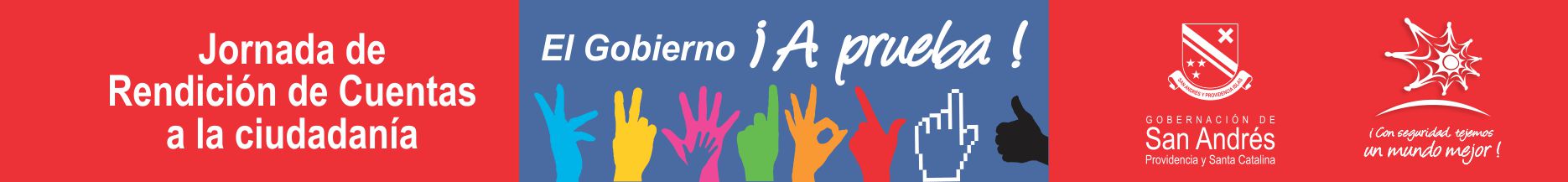 SOLICITUDES PARA HOSPEDAR TURISTAS CASA DE RESIDENTES 2014
TOTAL SOLICITUDES : 1,824 

PROMEDIO DE PERSONAS POR SOLICITUD : 7,296

SOLICITUDES RECHAZADAS : 18

SOLICITUDES DE PRORROGA
   PROMEDIO : 547
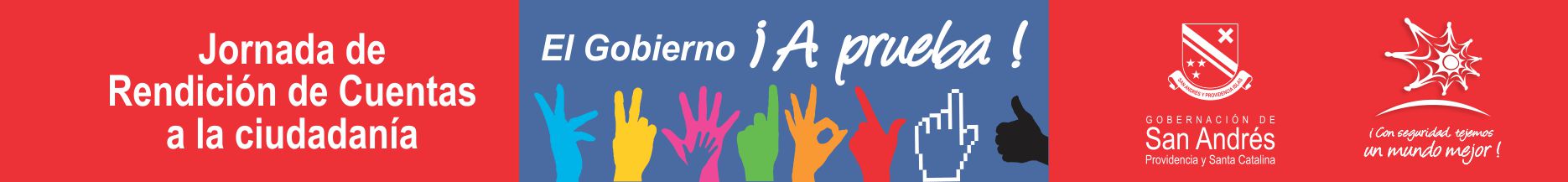 PERMISOS TEMPORALES
PERMISOS TERMPORALES : 142


  RESOLUCIONES TRABAJADORES
 FORANEOS : 59
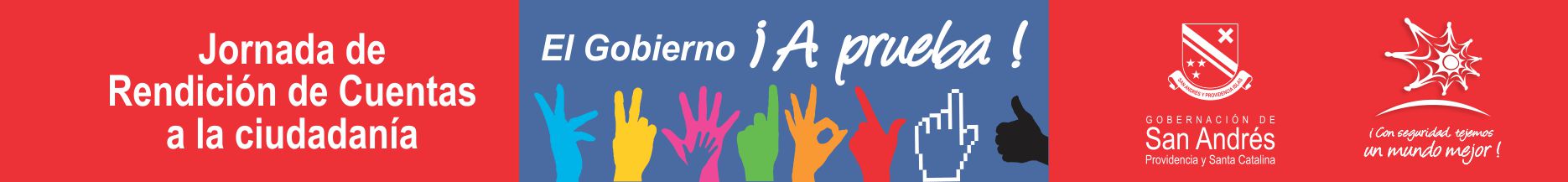 SOLICITUDES DE RESIDENCIA
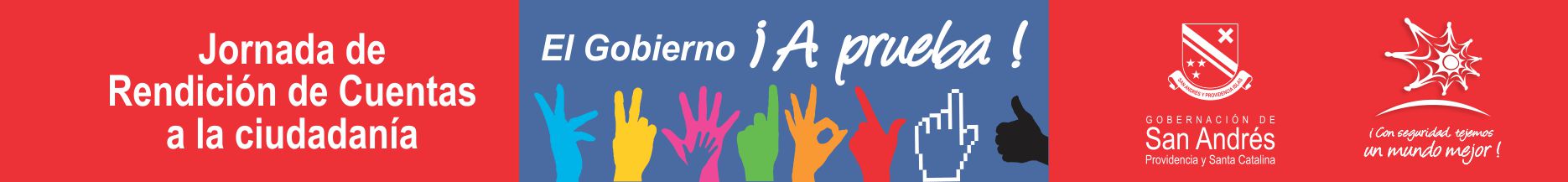 SITUACIÓN IRREGULAR DE RESIDENCIA
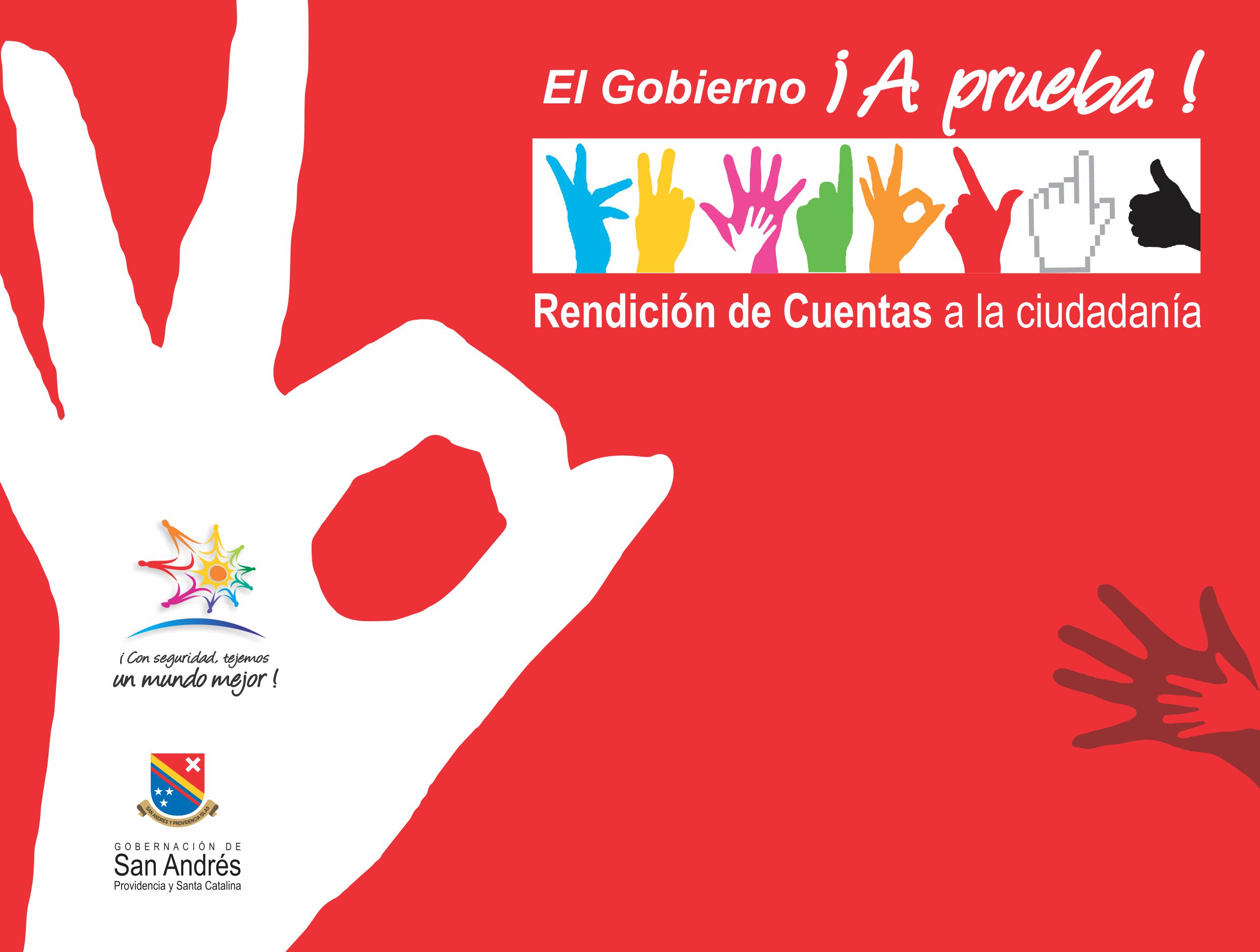 OCCRE
OCCRE PROVIDENCIA
PROVIDENCIA
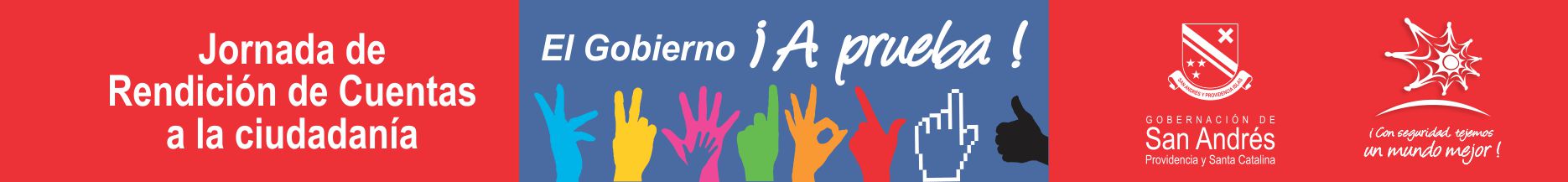 TEATRO PROVIDENCIA
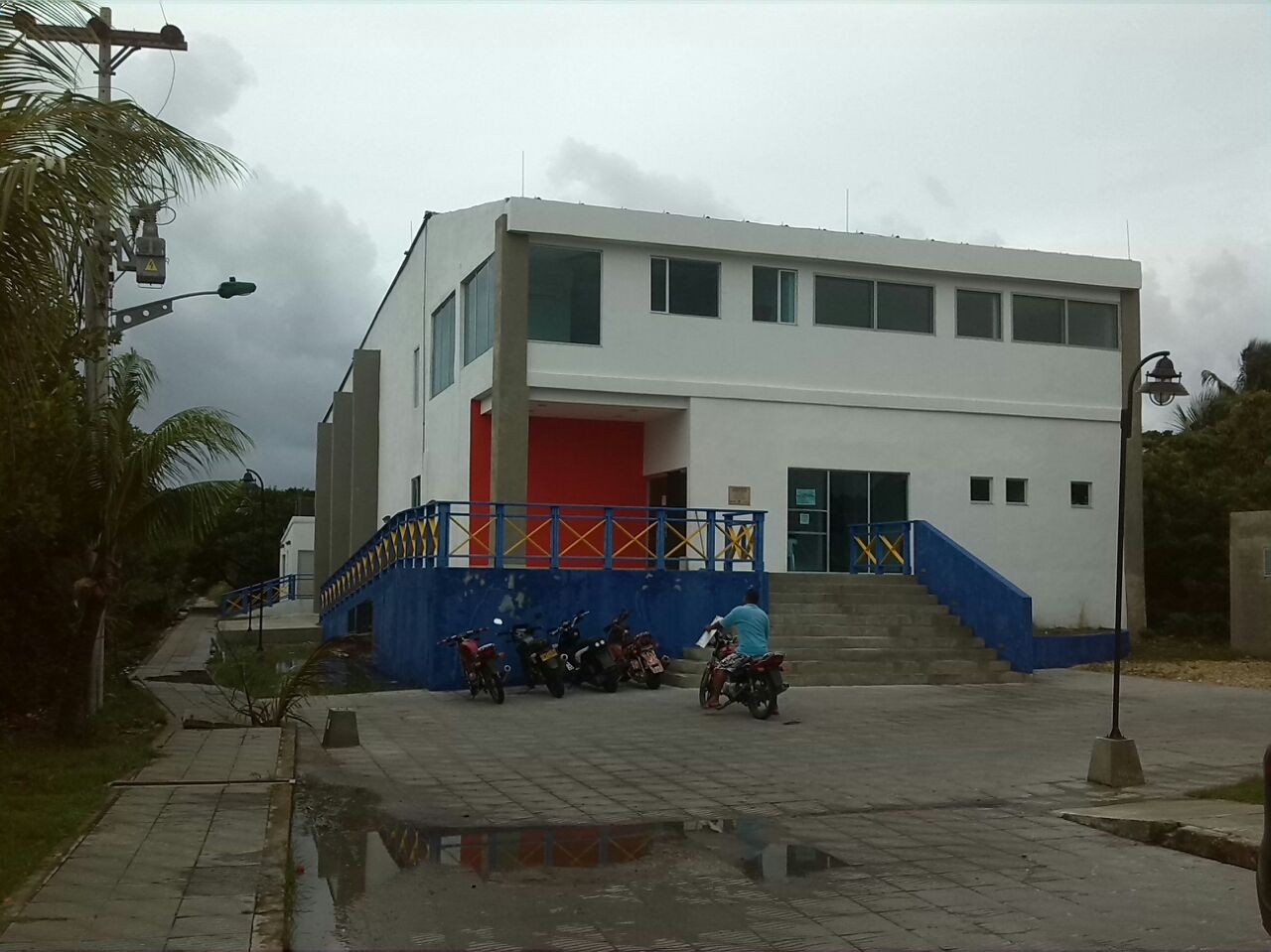 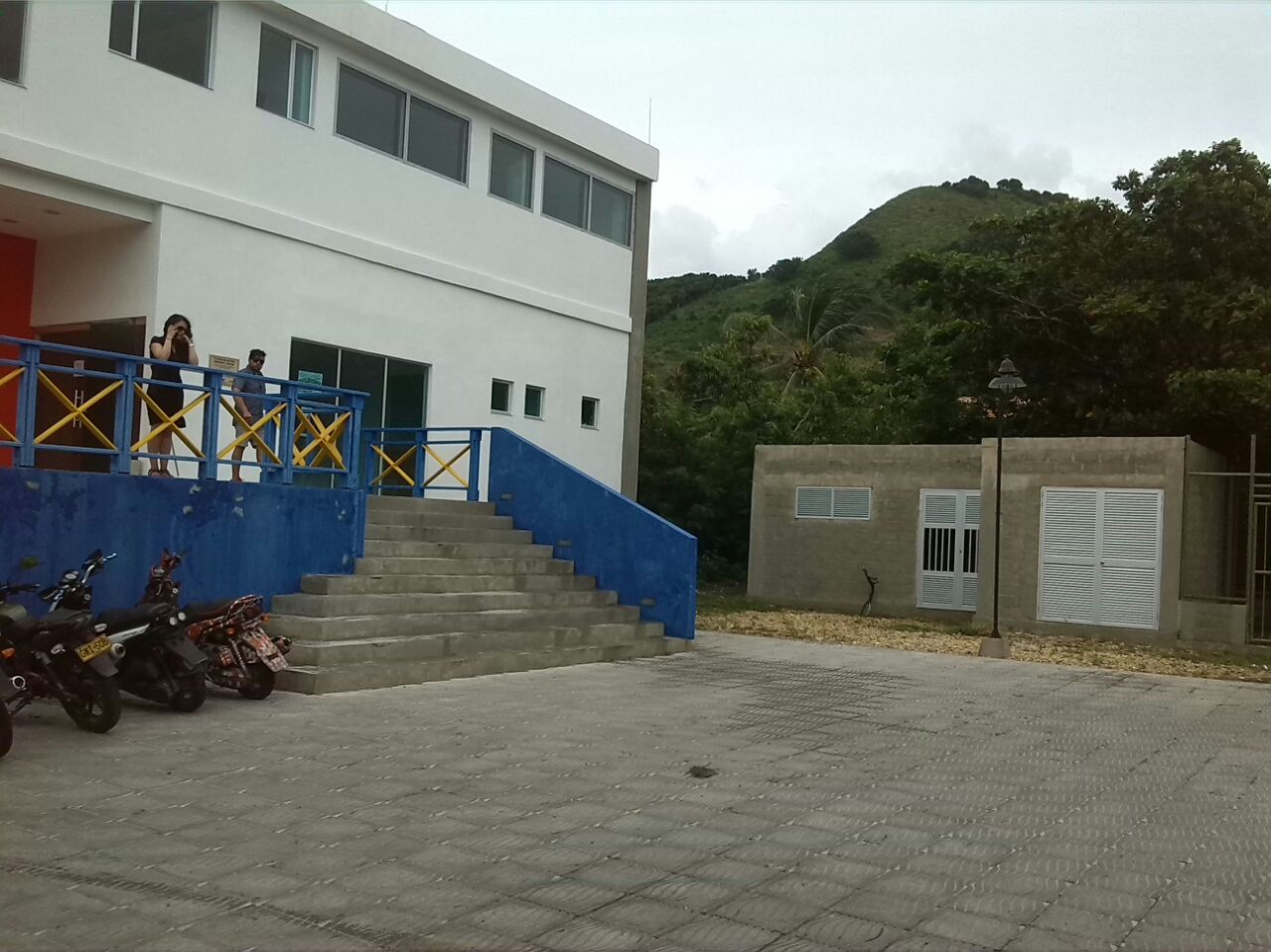 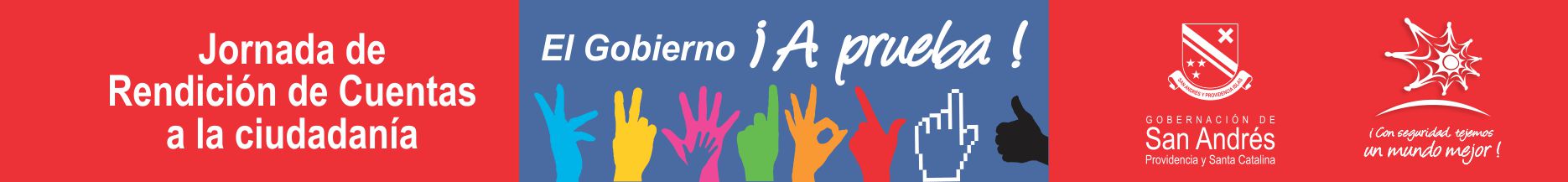 CIRCUNVALAR PROVIDENCIA
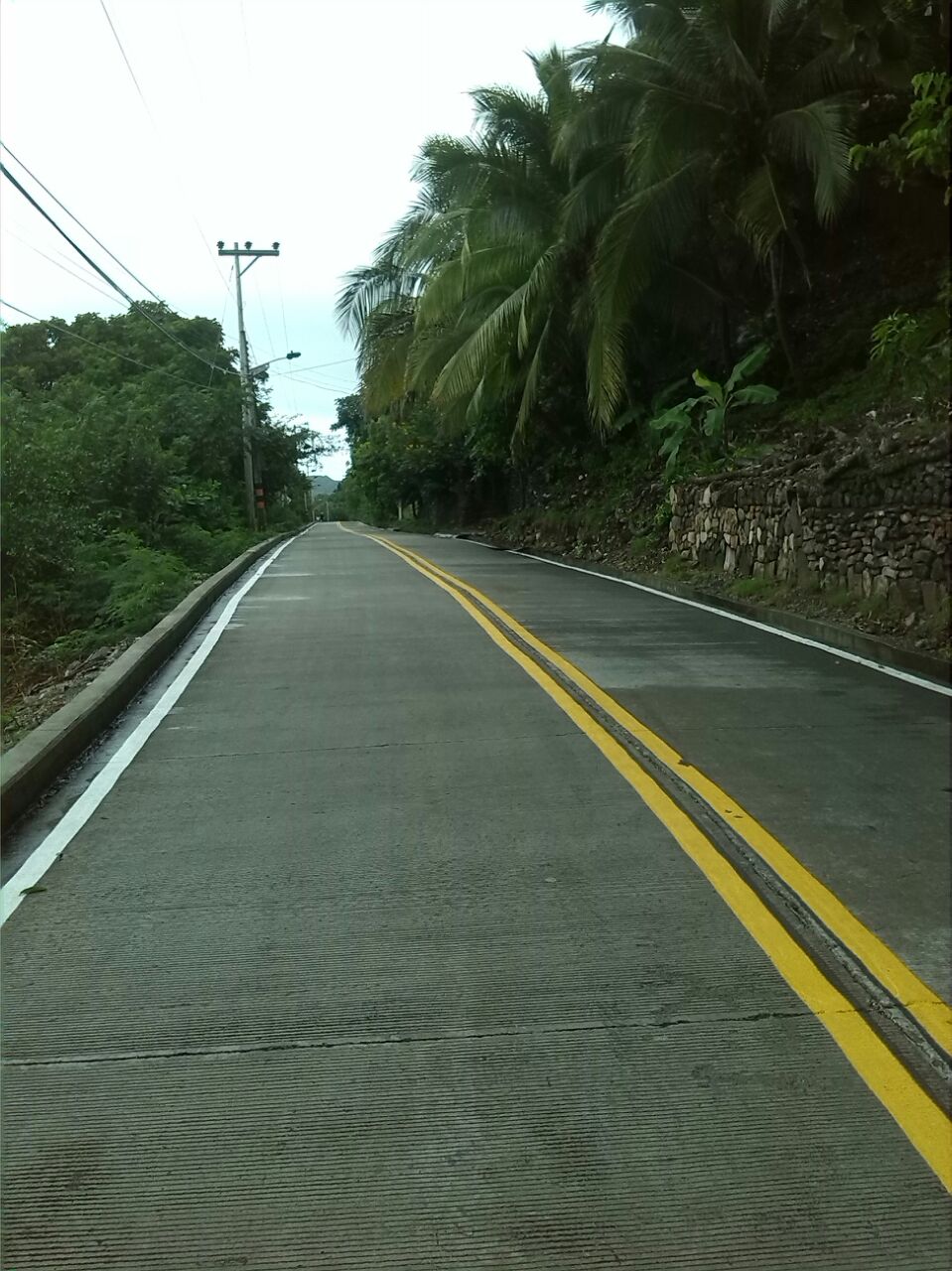 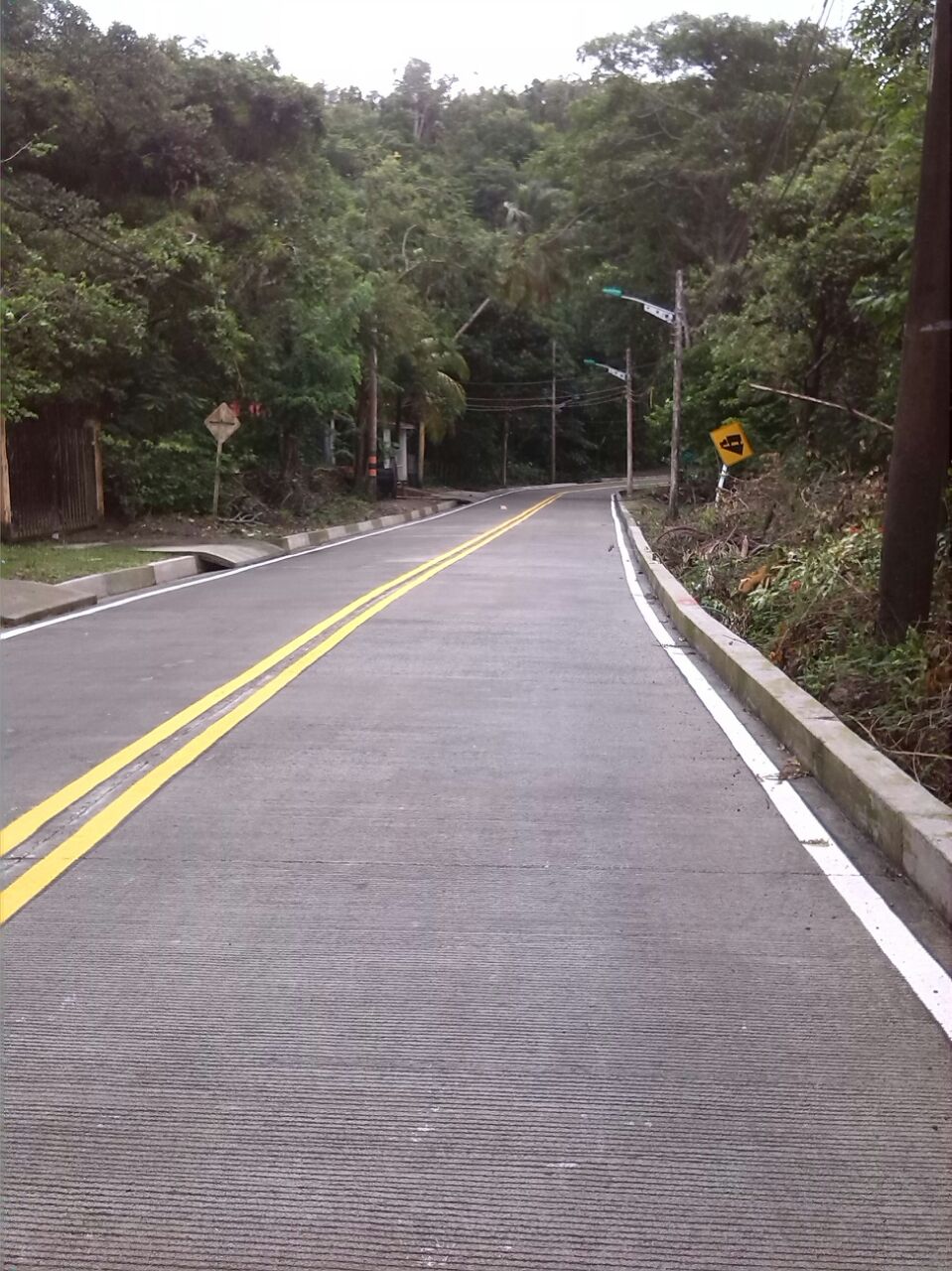 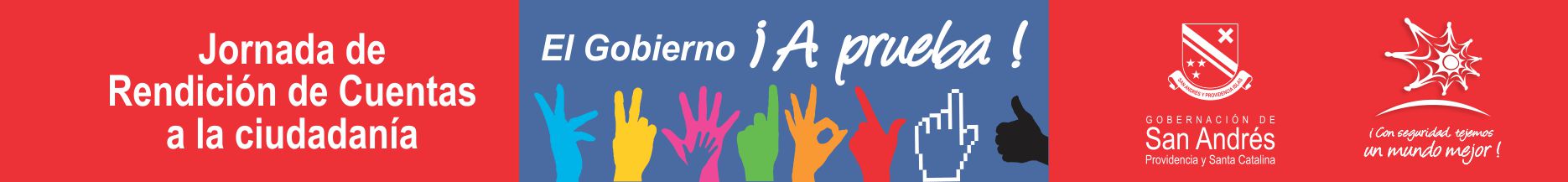 SPA PROVIDENCIA
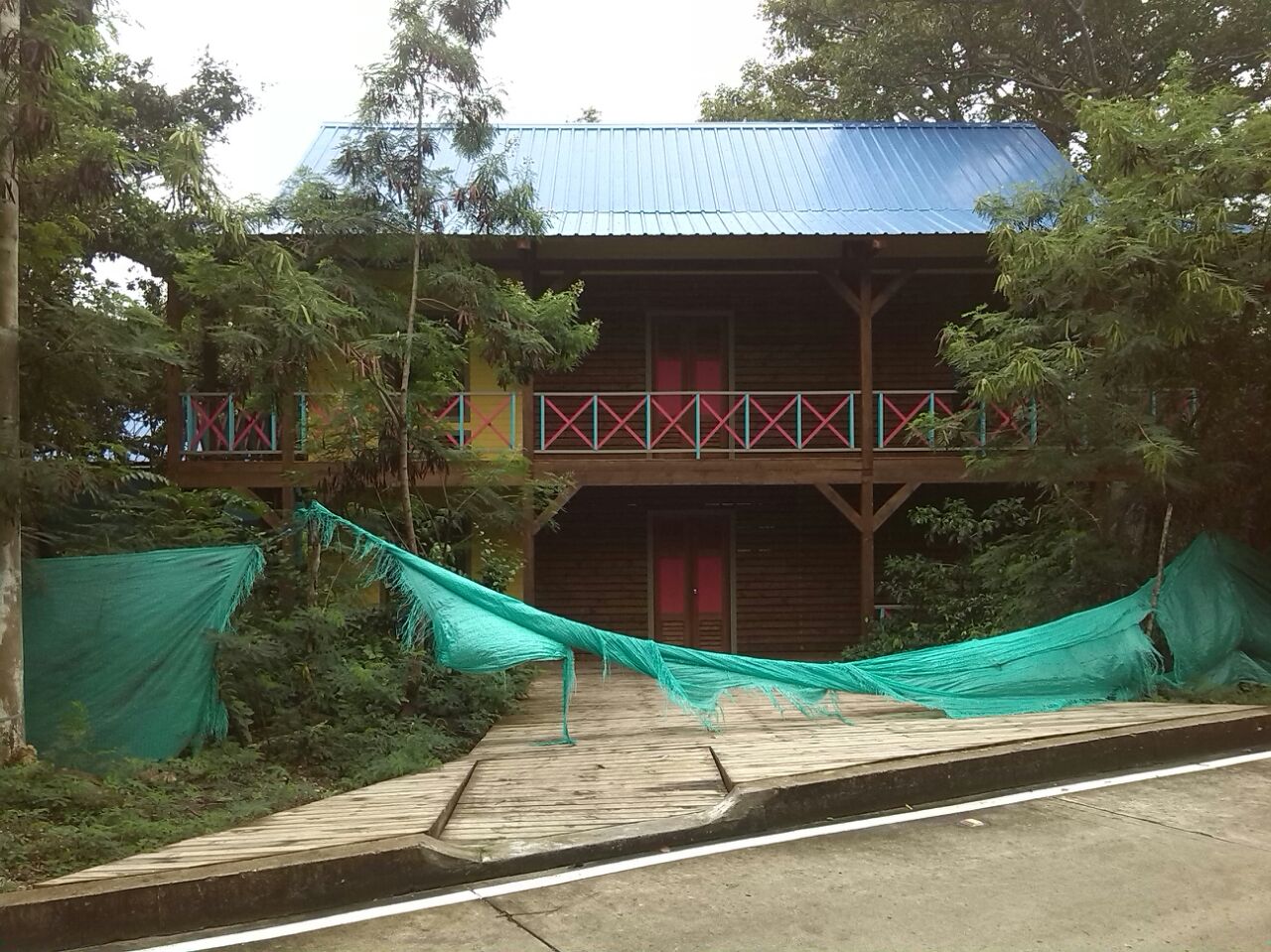 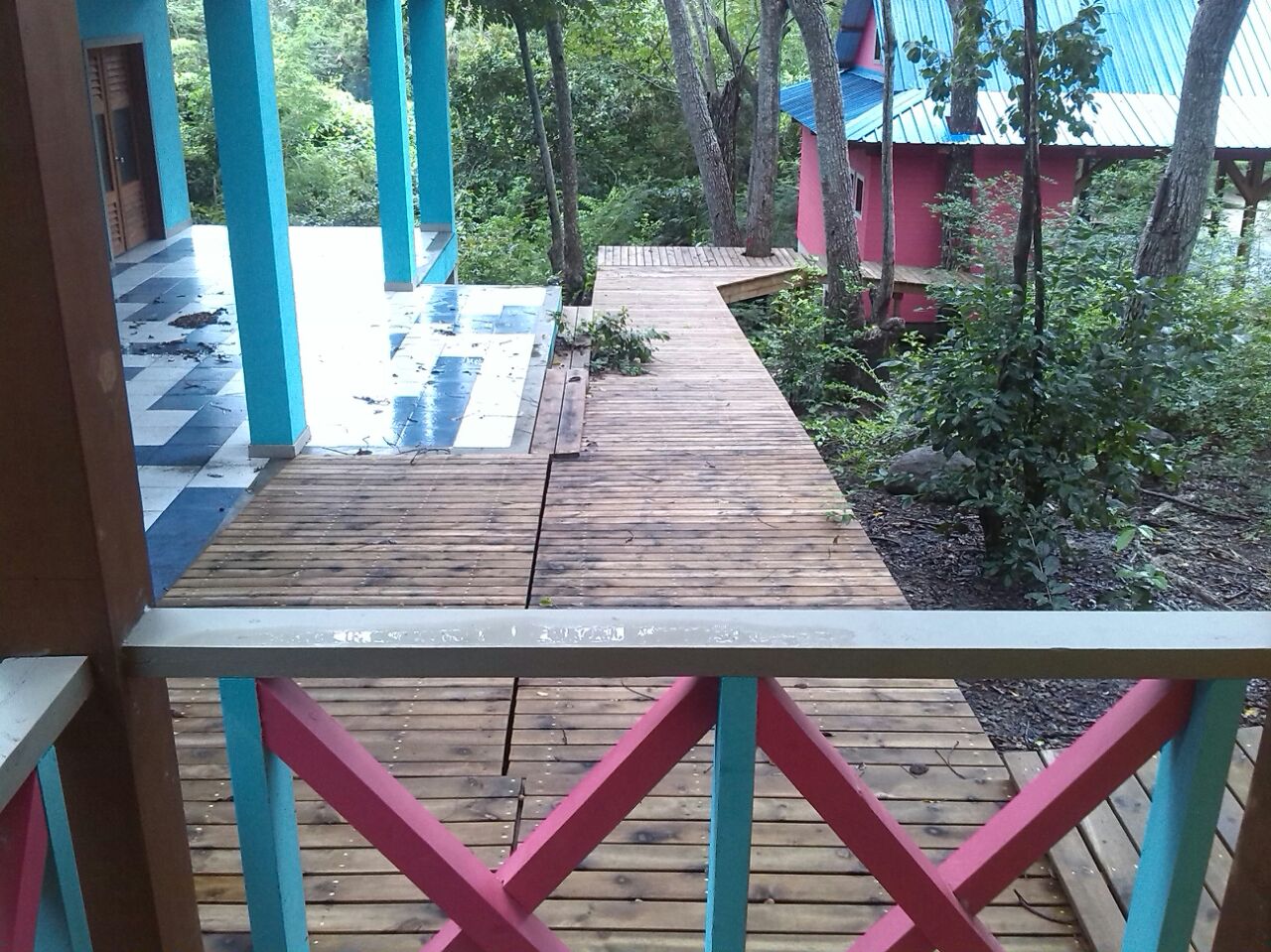 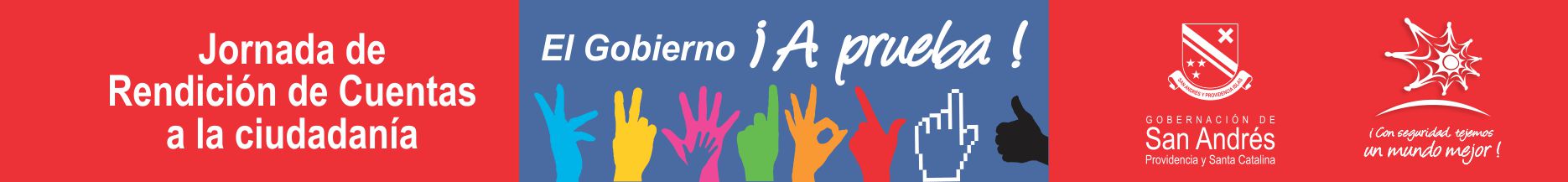 SEGUNDA FASE DE ORGANIZACION
DEL ARCHIVO
DE LA OCCRE
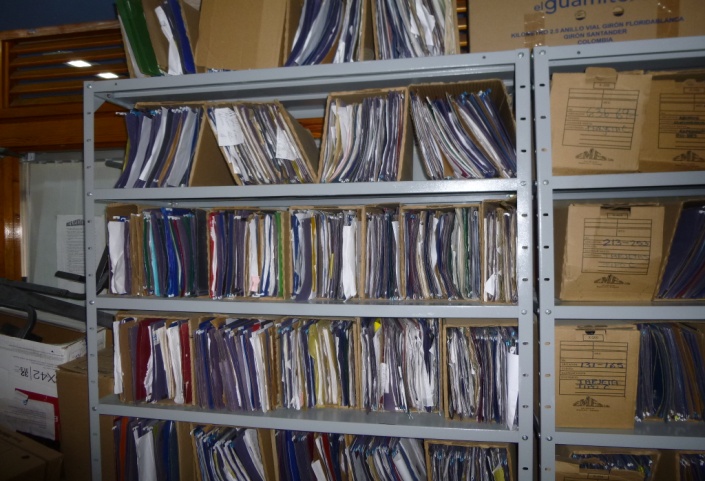 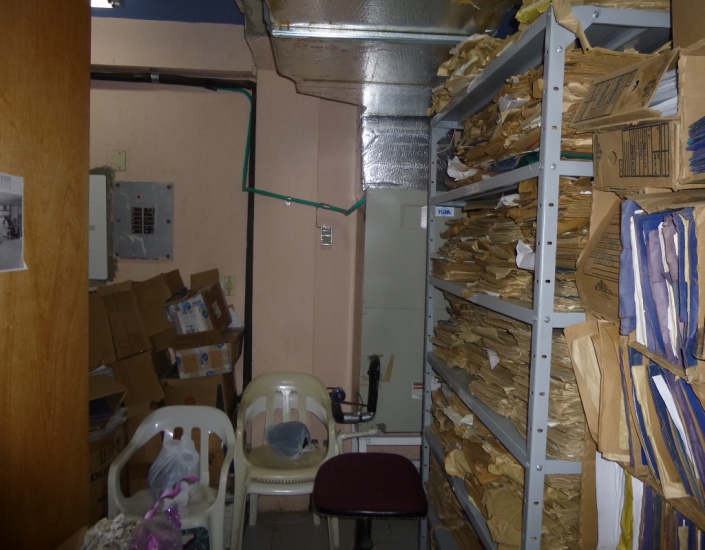 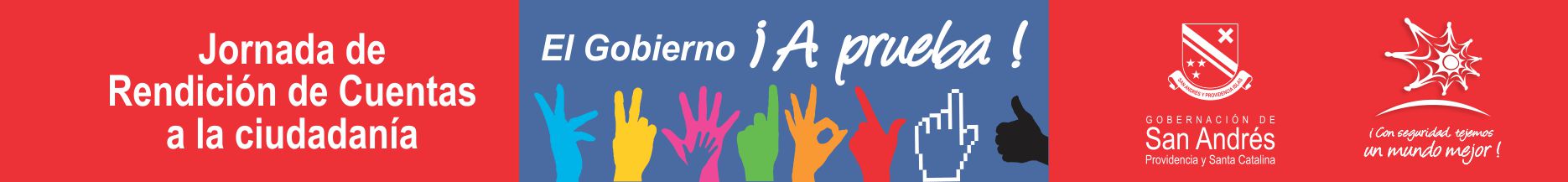 CONTROL EN LAS VIAS
2014
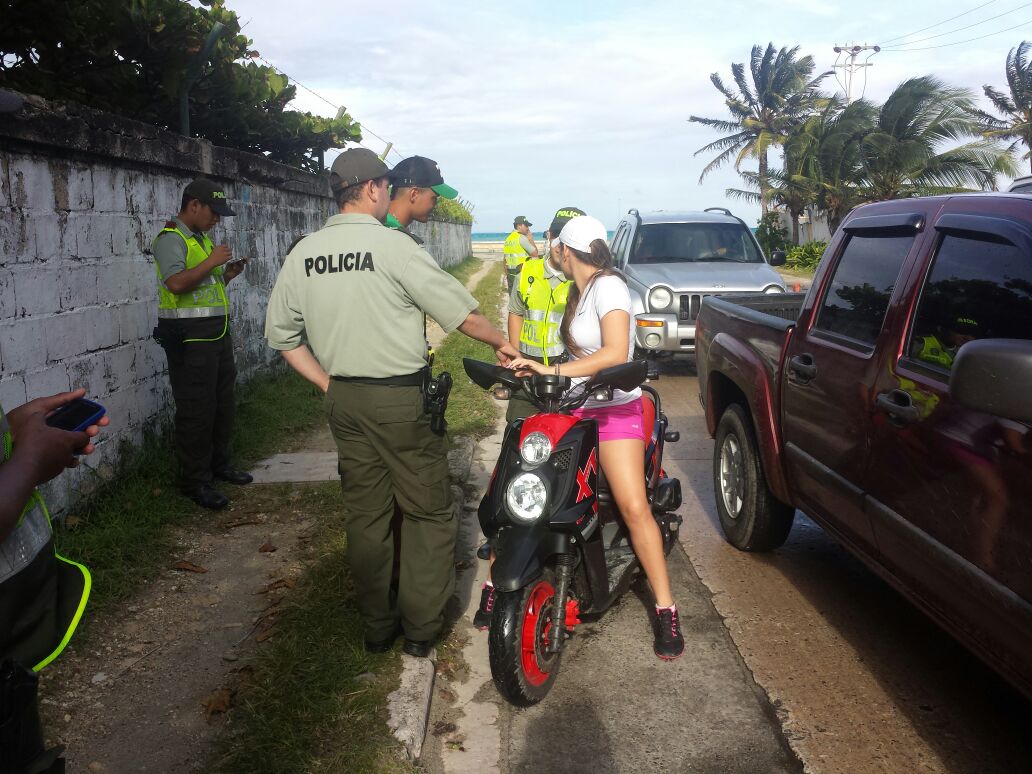 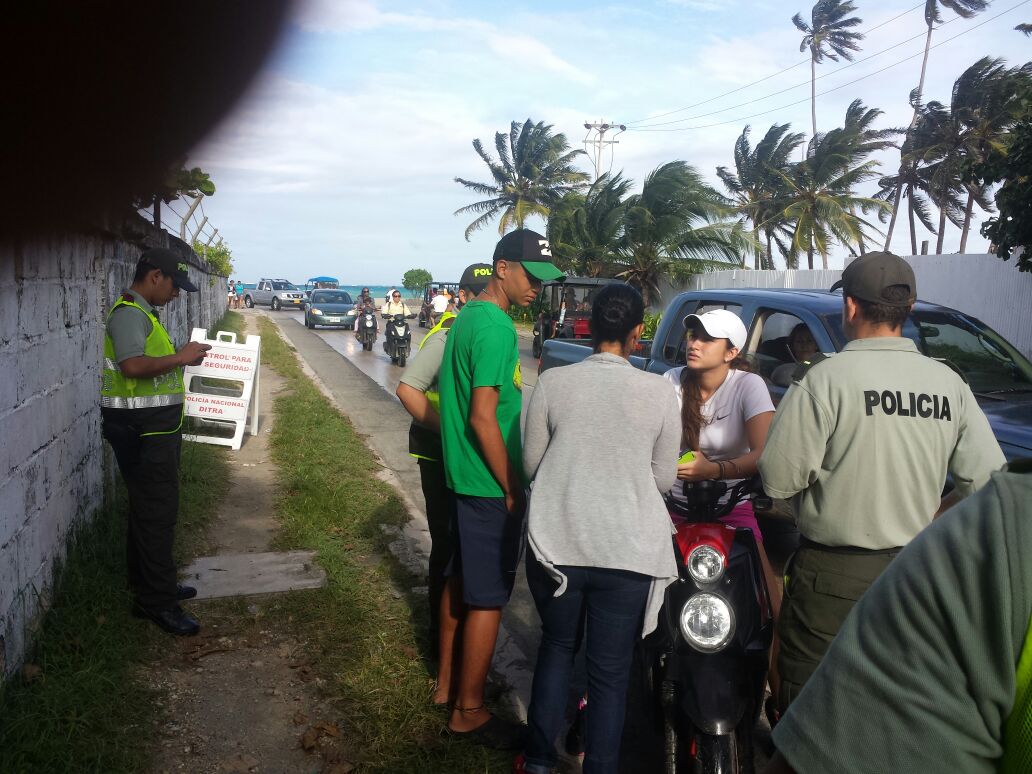 DEFINITIVA
TEMPORAL
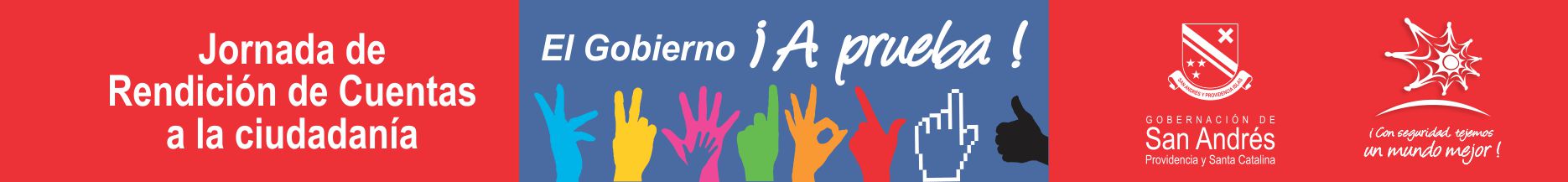 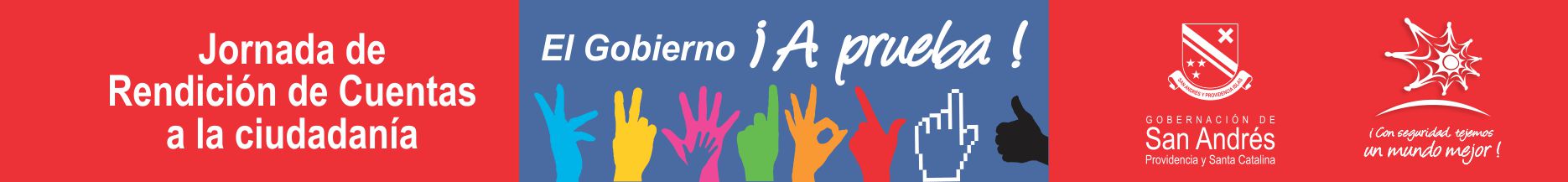 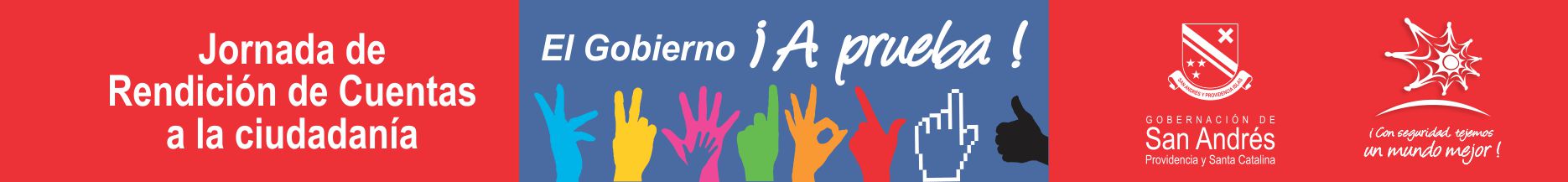 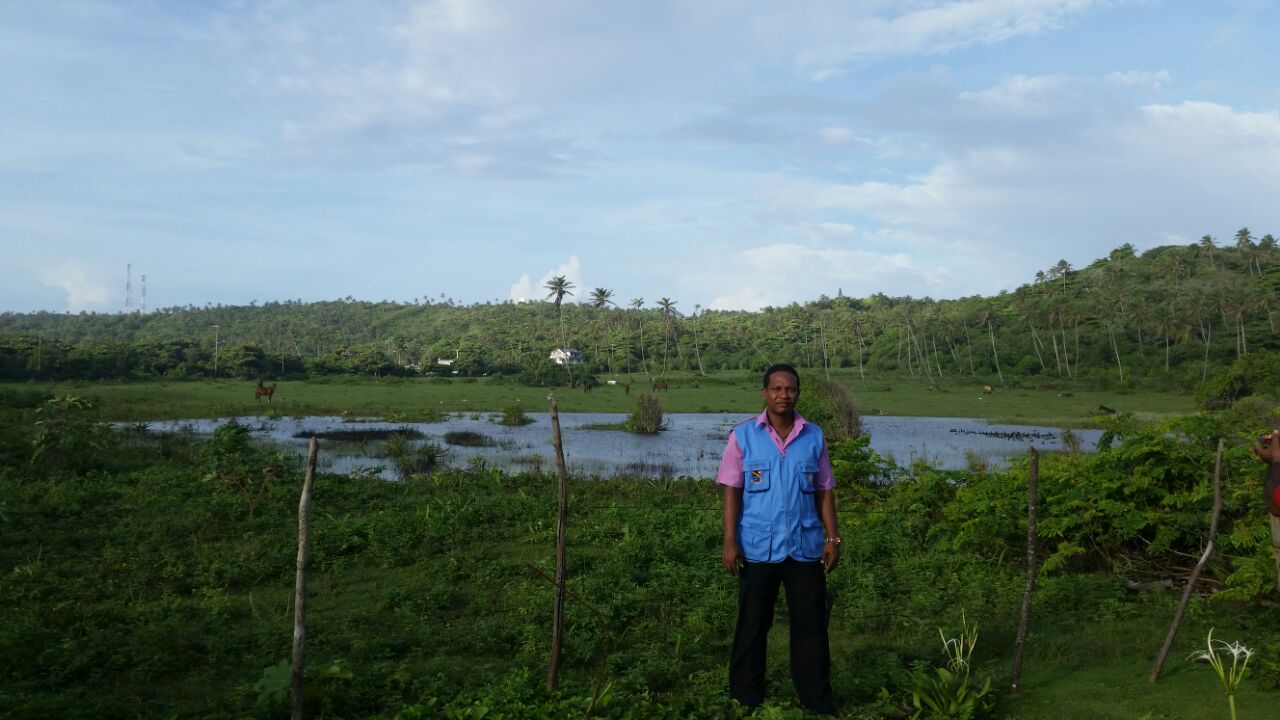 JOSEPH BARRERA KELLY DIRECTOR OCCRE 
THANK YOU